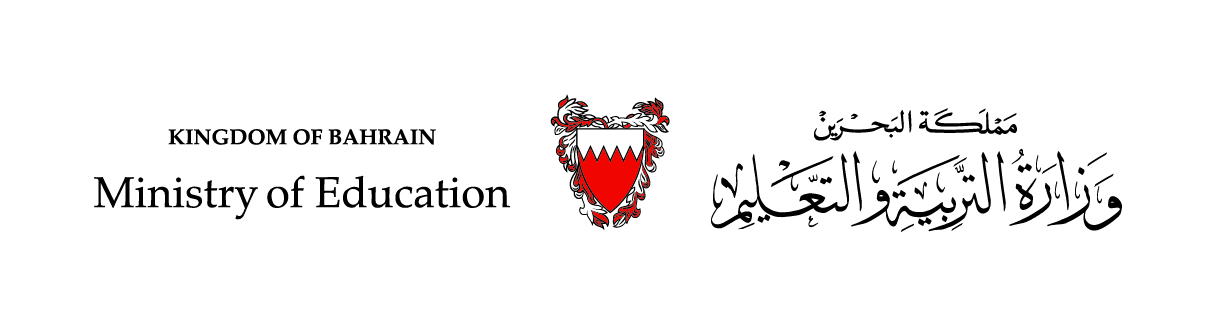 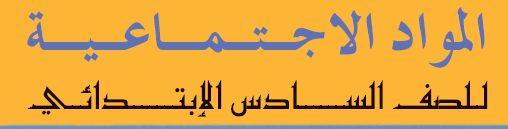 الفصل الثاني
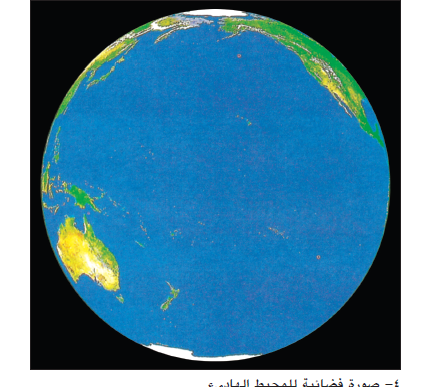 الوحدة الثانية:
مبادئ الجغرافيا العامة.
عنوان الدرس
كوكب الأرض
17
90 - 93
رقم الصفحة
وزارة التربية والتعليم –الفصل الدراسي الثاني 2020-2021م
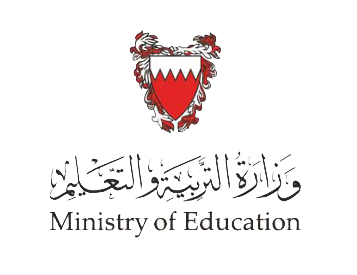 المواد الاجتماعية / كوكب الأرض
17
في نهاية الدرس يتوقع من الطالب أن قادرًا على:
يُعرف المصطلحات الآتية الموقع الفلكي، خطوط الطول،دوائر العرض.
يوضح كيفية حركات الأرض وما ينتج عنها.
يُسمي أبرز دوائر العرض ويحدد موقعها  على الخريطة.
يستنتج كيفية تحديد موقع ما على الأرض.
1
2
3
4
أهداف الدرس
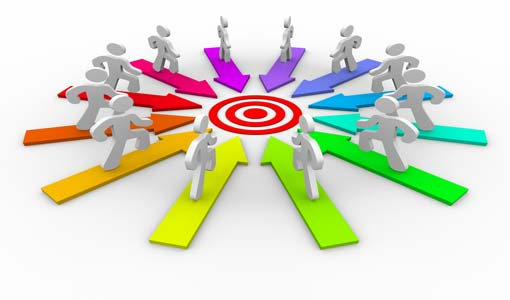 وزارة التربية والتعليم –الفصل الدراسي الثاني 2020-2021م
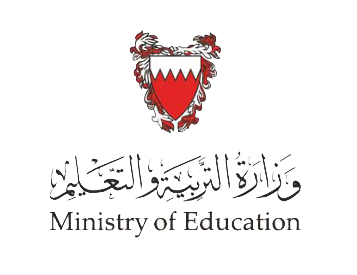 المواد الاجتماعية / كوكب الأرض
17
المصطلحات
الموقع الفلكي: هو موقع المكان بالنسبة إلى خطوط الطول ودوائر  العرض الوهمية.
خطوط الطول: هي أنصاف دوائر تلتقي عند القطبين وهي مرقمة من صفر ( عند الخط الذي يمر في غرينتش ـ قرب لندن) حتى 180 إلى الشرق و 180إلى الغرب.
دوائر العرض: هي دوائرُ موازية لخط الاستواء، وهي مرقمة من صفر عند خط الاستواء، إلى 90 في الشمال (عند القطب الشمالي) ومن صفر إلى 90( عند القطب الجنوبي).
وزارة التربية والتعليم –الفصل الدراسي الثاني 2020-2021م
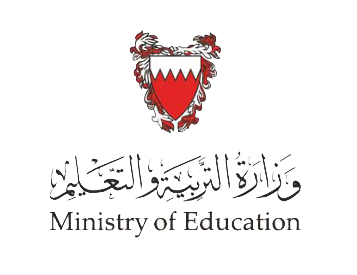 المواد الاجتماعية / كوكب الأرض
17
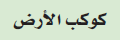 من أهم شروط الحياة على الأرض:
الماء
الهواء
منذ أقدم العصور كشف الأنسان أسرار الأرض فقاده هذا السعيُ إلى تحديد:
كيف تدور الأرض؟
الحركة.
1
المواقع على سطحها.
2
كيف يتم تحديد المواقع على سطح الأرض؟
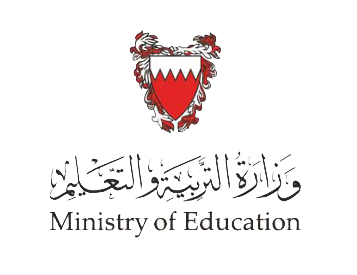 المواد الاجتماعية / كوكب الأرض
17
كوكب الأرض
خسوف القمر وكسوف الشمس.
القطبان وخط الاستواء.
دوران الأرض.
3
2
1
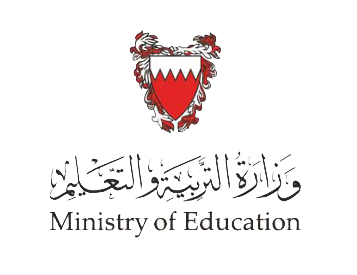 المواد الاجتماعية / كوكب الأرض
17
كوكب الأرض
دوران الأرض.
1
الأرض كوكبُ شكُلهُ شبّه كُروي.
يستمدُّ كوكب الأرض نوره وحرارته من الشمس.
الأرض محاطة بغلاف غازي يتألف من الأوكسجين والأزوت ( النيتروجين).
يتركزُ في بعض  أجزائه بخارُ الماء على هيئة غيوم وسُحبُ
تدور الأرضُ حول نفسها وفي مواجهه الشمس مرة واحدة كل 24 ساعة.
يتعاقب الليل والنهار.
تدور الأرضُ حول الشمس في 365يوم وربع اليوم وخلال دورة الأرض حول الشمس يختلف طول الليل والنهار على سطحها تبعًا للفصول.
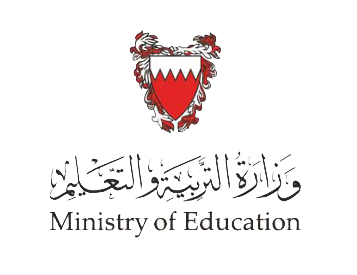 المواد الاجتماعية / كوكب الأرض
17
السنة الكبيسة
لا يُحسب ربع اليوم إلّا كل أربع سنوات فيصبح عدد أيام السنة
366 يوم.
تكون السنة عند ذلك سنة
كبيسة.
يضاف هذا اليوم إلى أيام شهر فبراير فيصبح عددها (29) يومًا بدلًا من 28 يوم.
كيف نعرف ان السنة كبيسة من السنة العادية؟
نقسم تاريخ السنة على 4 فاذا كان الحاصل عددًا صحيحا من دون كسور، تكون السنة كبيشة.
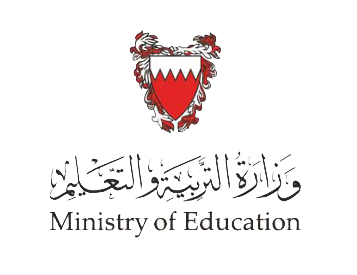 المواد الاجتماعية / كوكب الأرض
17
كوكب الأرض
القطبان وخط الاستواء
2
خط الاستواء : دائرة وهمية تحيط بالكرة الأرضية من وسطها وتقسمها إلى نصفين متساويين وهما:
دوران الأرض حول نفسها يتمُّ من الغرب إلى الشرق حول خط وهمي مستقيم، يخترقها من الجنوب إلى الشمال وتسمى  النقطتان اللتان يمر بهما محور الأرض في شمال الكرة الأرضية، وفي جنوبها، القطب الشمالي والقطب الجنوبي.
نصفُ الكرة الشمالي.
نصفُ الكرة الجنوبي.
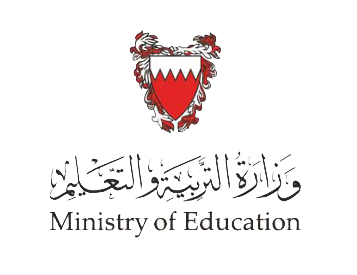 المواد الاجتماعية / كوكب الأرض
17
كوكب الأرض
تحديدُ موقع على سطح الأرض.
3
نستند في تحديد موقع ما على سطح الأرض، إلى مجموعة من الخطوط الوهمية هي:
خطوط الطول.
دوائر العرض.
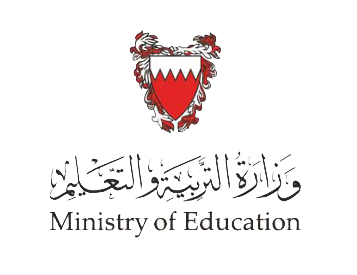 كوكب الأرض
المواد الاجتماعية / كوكب الأرض
17
تحديدُ موقع على سطح الأرض.
3
خطوط الطول: هي أنصاف دوائر تلتقي عند القطبين وهي مرقمة من صفر ( عند الخط الذي يمر في غرينتش ـ قرب لندن) حتى 180 إلى الشرق و 180إلى الغرب.
لمعرفة أي نقطة على سطح الأرض  يجب:
دوائر العرض: هي دوائرُ موازية لخط الاستواء، وهي مرقمة من صفر عند خط الاستواء، إلى 90 في الشمال (عند القطب الشمالي) ومن صفر إلى 90( عند القطب الجنوبي).
أبرز دوائر العرض :
نحدد رقم خط الطول ودائرة العرض واللذان يتقاطعان فيهما يُسمى:
مدار الجدي.
مدار السرطان.
الموقع الفلكي.
الدائرتان القطبيتان الشمالية والجنوبية.
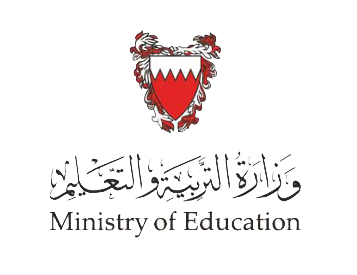 المواد الاجتماعية / كوكب الأرض
17
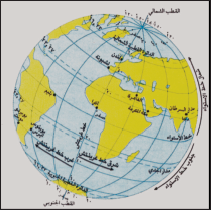 ملاحظة: أجب خلال دقيقتين.
  مستعينًا بالرسم التوضيحي المجاور لمجسم الكرة الأرضية أجب عمل يلي:
حدد موقع خط الاستواء
حدد موقع مدار الجدي
حدد موقع مدار السرطان
حدد موقع خط غرينتش
المواد الاجتماعية / كوكب الأرض
ملاحظة: أجب خلال دقيقتين.
 ضع علامة () أمام العبارات الصحيحة وعلامة () أمام العبارات الخاطئة فيما يلي:
17

موقع المكان بالنسبة لخطوط الطول ودوائر العرص هو الموقع الجغرافي.

الأرض محاطة بغلاف غازي يتألف من الأكسجين والنيتروجين.
من أبرز دوائر العرض مدار الجدي والسرطان.


تدور الأرض حول الشمس في 365 يوم وربع اليوم مرة واحد.
وزارة التربية والتعليم –الفصل الدراسي الثاني 2020-2021م
نلتقي في الدرس القادم.
المواد الاجتماعية / كوكب الأرض
17
وزارة التربية والتعليم –الفصل الدراسي الثاني 2020-2021م